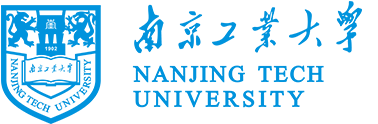 “走进生活，贴近工程，面向科研”
--浸入式案例教学初探
南京工业大学  张晓艳
学习来自学生的所做所想，并且仅仅来自学生的所做所想。教师只有通过影响学生对学习所做的事情，才能促进学生的学习。
--赫伯特·西蒙（Herbert A. Simon）
老师该如何引导学生的学习和成长？
1. 面向未来的教育…
培养目标
硬本领— 专业知识 · 专业素质
软实力— 学会学习 · 学会思考
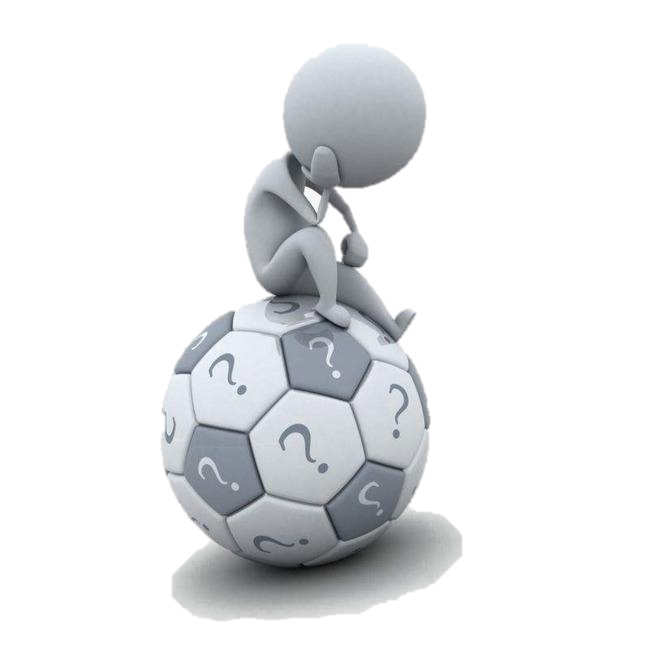 思维：灵活性、创造性、批判性
1.《化工原理》之课程定位
《化工原理》重要的专业基础课程
学生的发展目标
其他：8.7%
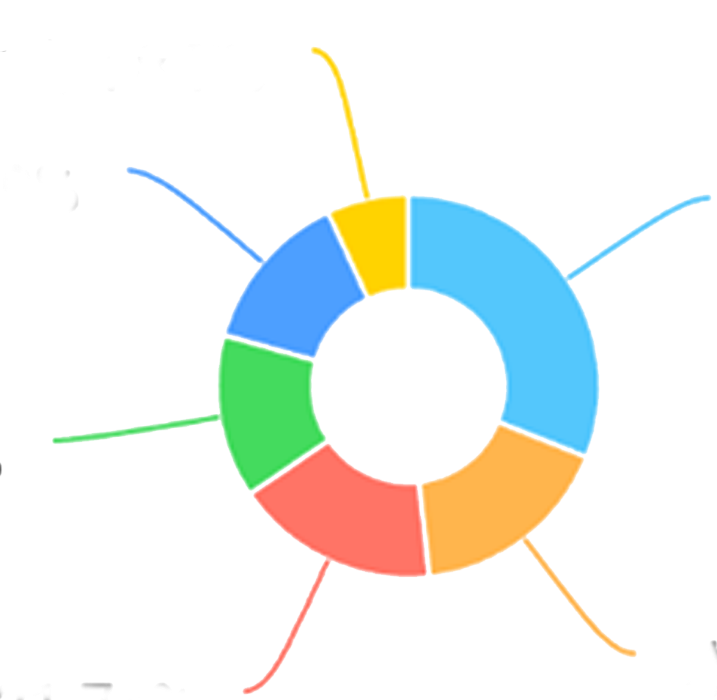 本专业考研：
39.13%
公务员：17.39%
化工原理
基础科学
工程实践
跨专业考研：
17.39%
系统工程
其他专业工作：
21.74%
本专业工作：
21.74%
问题：学习兴趣？学习目标？个性化教学方案？
2.“走进生活·贴近工程·面向科研”
“三位立体”浸入式案例教学模式
紧跟学术前沿，培养科研意识
学术
透析工程实践，强化工程观念
工程案例
联系生活实际，提高学习兴趣
生活案例
目标：由兴趣驱动，通过自主学习，提高工程及综合能力
2. 如何“走进生活”？
温故而知新
《伊索寓言·农夫与蛇》
热量传递的三种基本方式
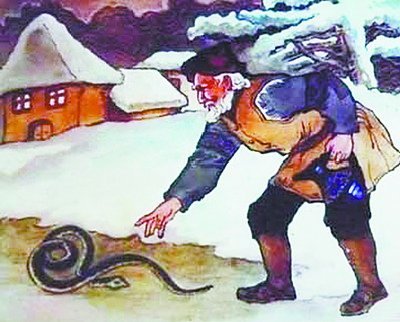 热传导 (conduction)
分子、原子的震动、位移。物质宏观无位移。
热对流 (Convection)：质点发生相对位移
热辐射 (Radiation)：电磁波传递能量
讨论：如果你是农夫，该如何救小蛇？
2. 如何“走进生活”？
暖气片的结构怎么设计的？
双层窗的作用？
热水瓶怎么保温？
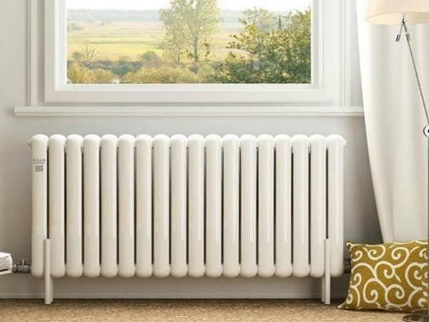 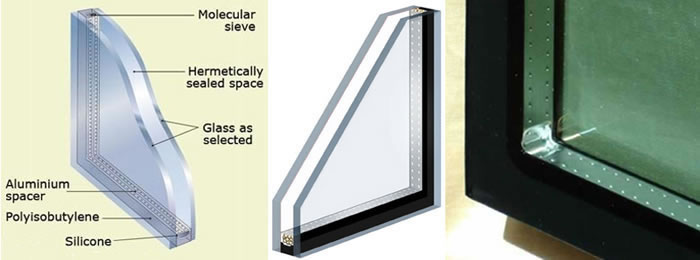 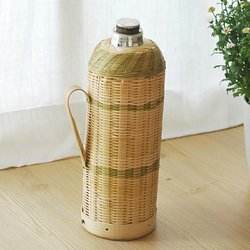 清晨的露滴形成？
羽绒服为什么能保暖？
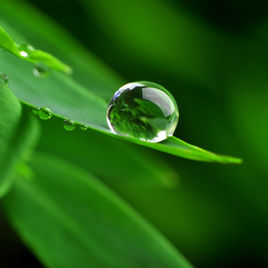 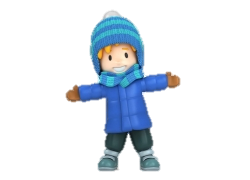 学以致用
用课程所学，解释中生活的现象
2. 如何“贴近工程”？
工程案例—青藏铁路
2006年7月1日，被称为“天路”的青藏铁路全线通车运营
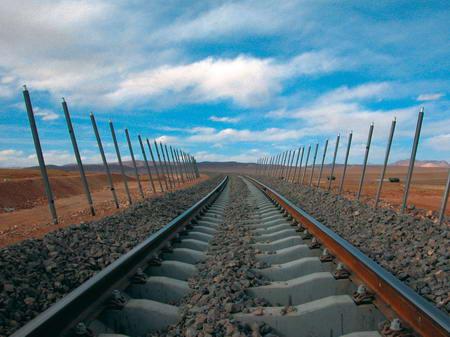 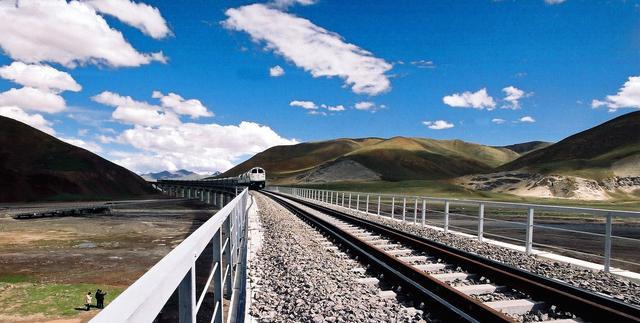 “神秘武器”

 热管
热管：单向导冷作用
2. 如何“面向科研”？
思维方式引导：“现象-原理-创新”
原理
方案
问题
原油泄漏、环境污染
重质原油的粘稠性
液体的粘度随温度升高而降低
如何实现？
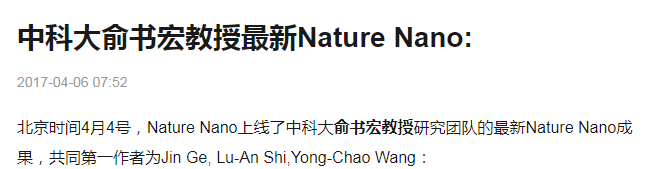 提出了一种新的水油提取策略
海绵基底包覆一层石墨烯涂层(GWS)，使得其具备疏水性和导电性。
当在GWS上施加一个电压，石墨烯电流通过时产生的焦耳热会将GWS整体加热，从而使得附近的原油黏度下降，增加了原油吸附的速率。
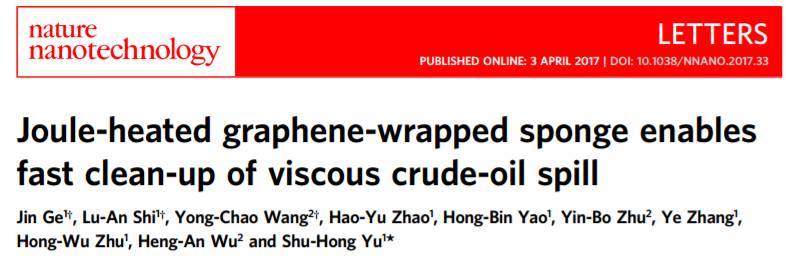 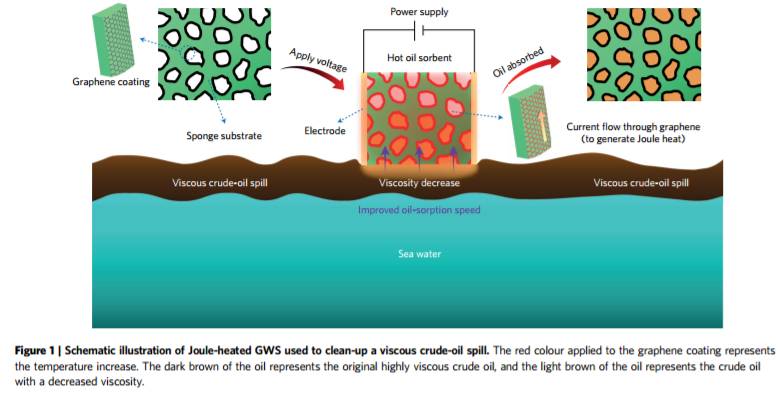 3. 课堂组织形式
课堂讲解
知识脉络、核心原理、公式
60%
15%
案例分析
重要知识点的理解、应用、外延
专业知识
10%
小组讨论
团队合作、互相学习
能力培养
10%
例题讲解
分析问题、理清思路
5%
学会学习、学会思考
学习引导
3. 案例组织
引导学生进行案例分享
“固态烟”
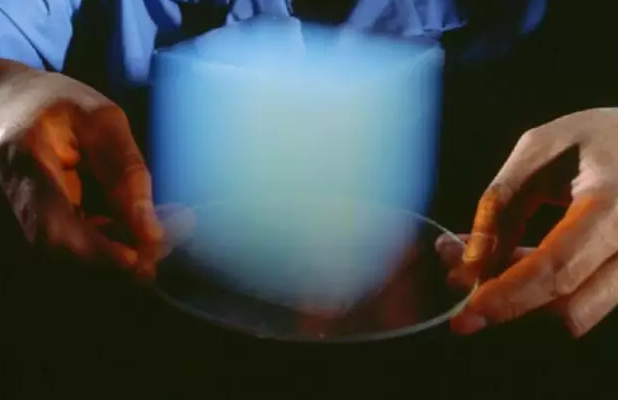 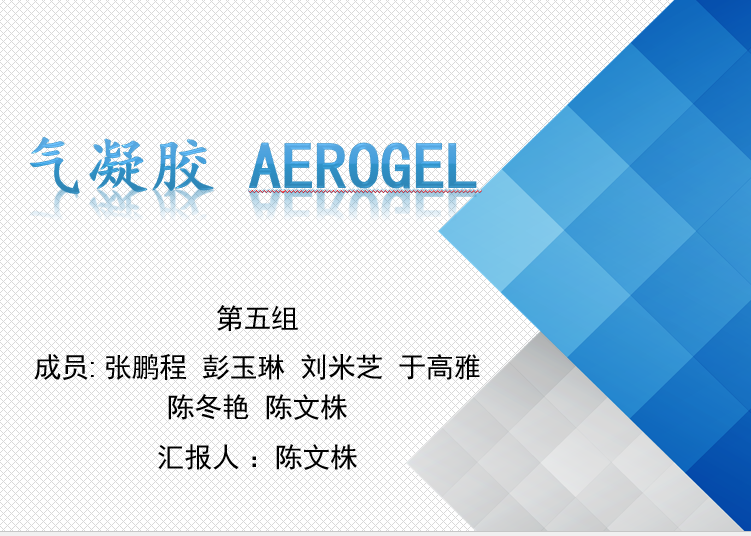 气凝胶，又称为干凝胶，一种新型纳米多孔材料。当凝胶脱去大部分溶剂，凝胶的空间网状结构中充满的气体。
隔热：气凝胶中一般80%以上是空气。
原理：热导率  金属>非金属固体>液体>气体
“多孔”
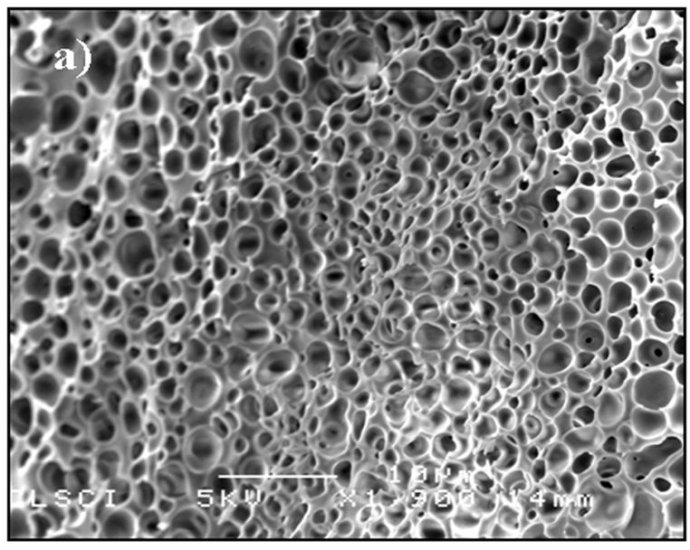 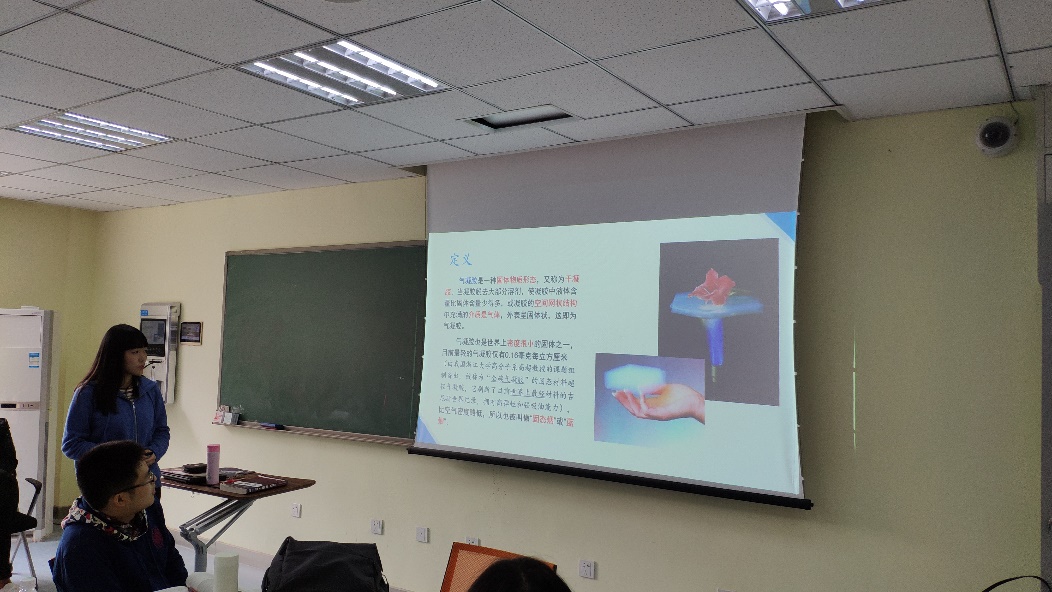 3. 案例组织
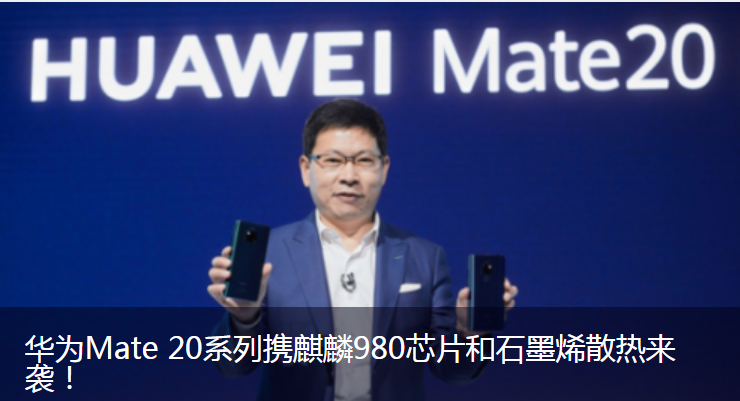 引导学生进行案例分享
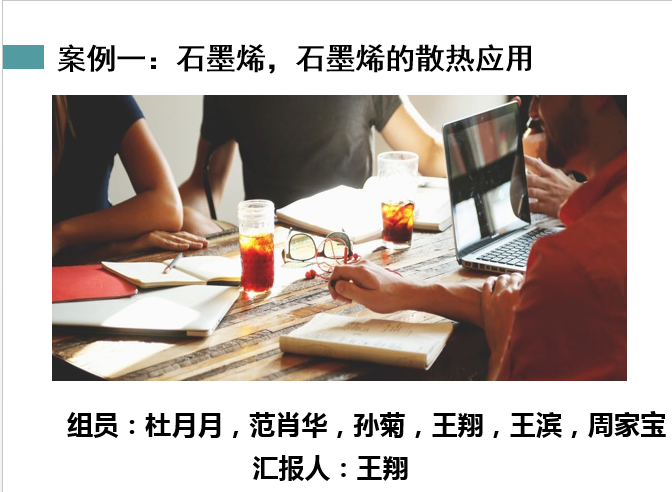 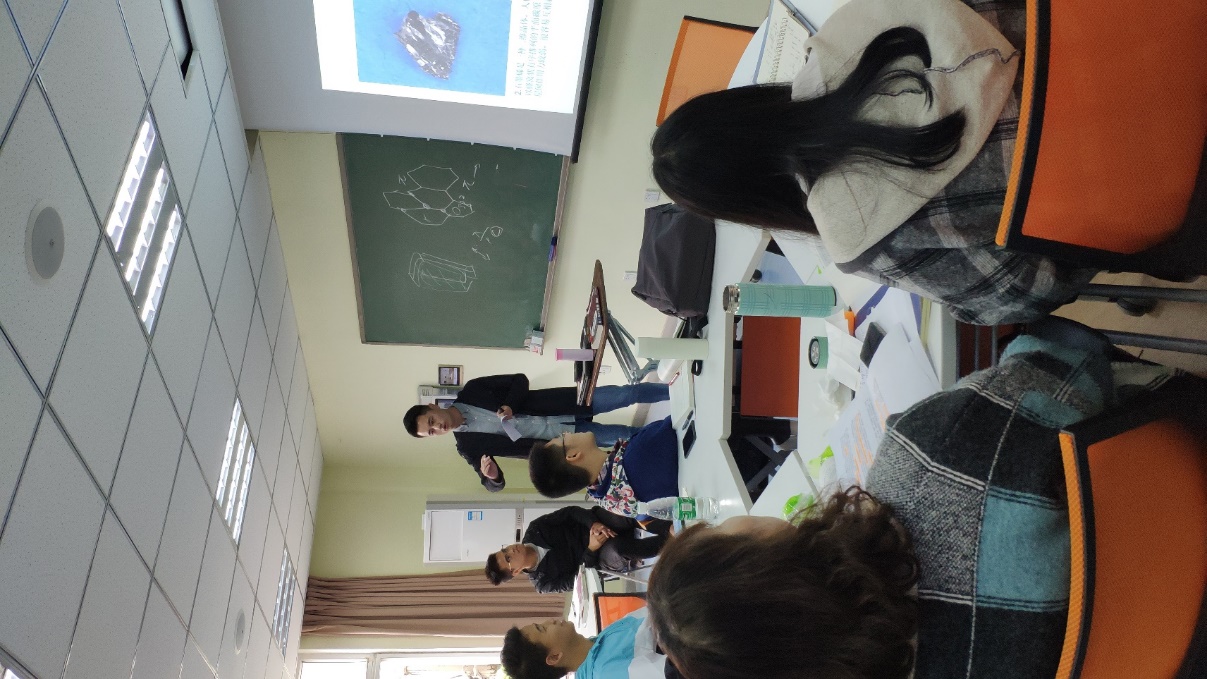 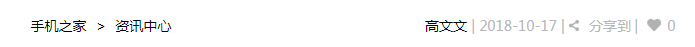 3. 案例组织
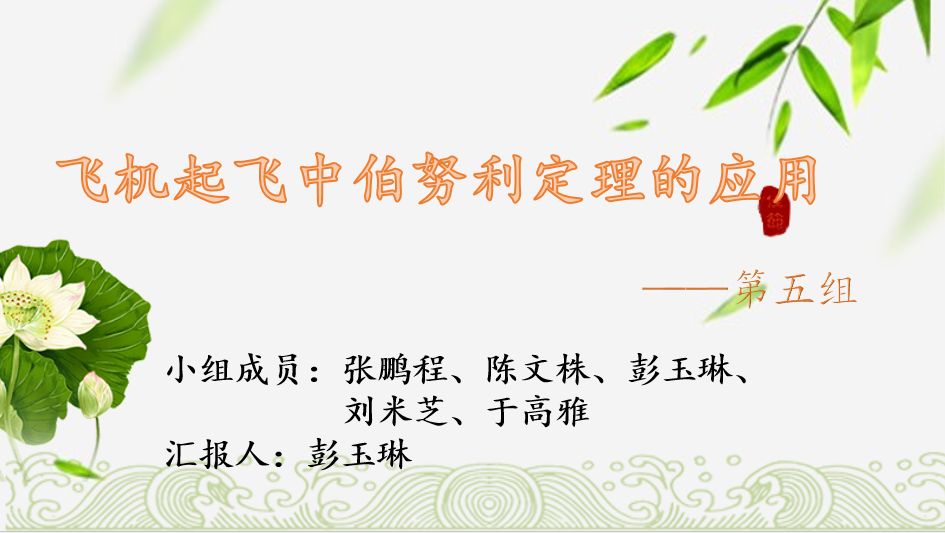 原理-挖掘案例-分享
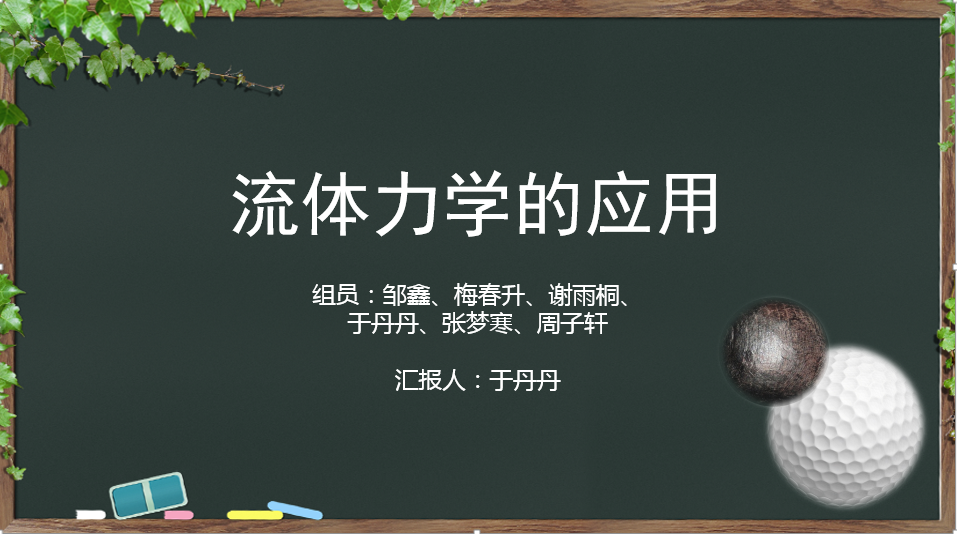 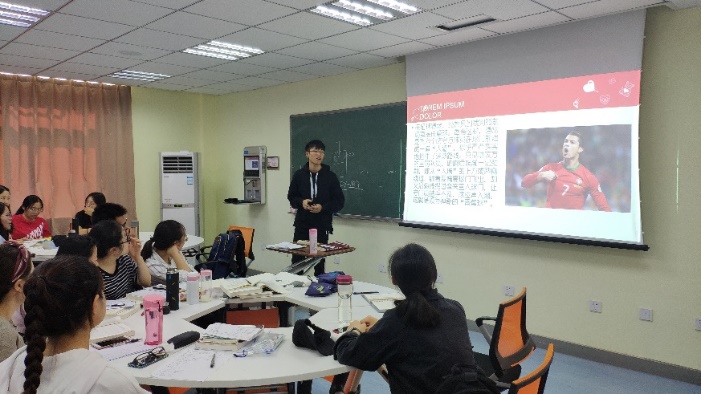 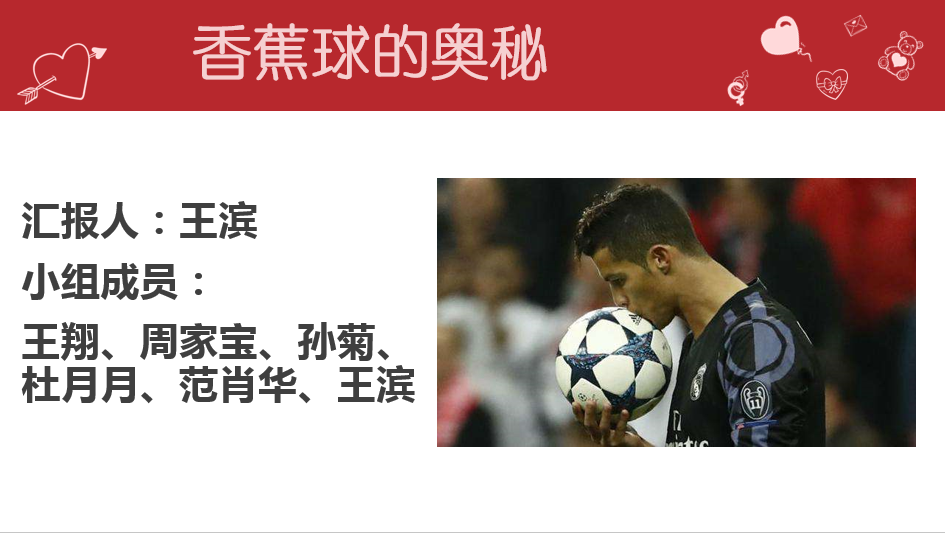 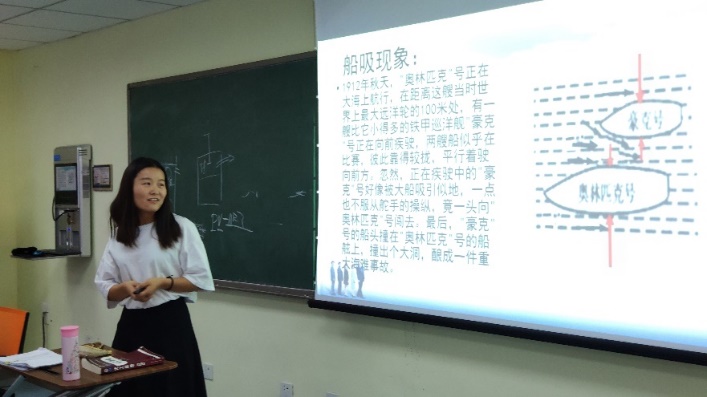 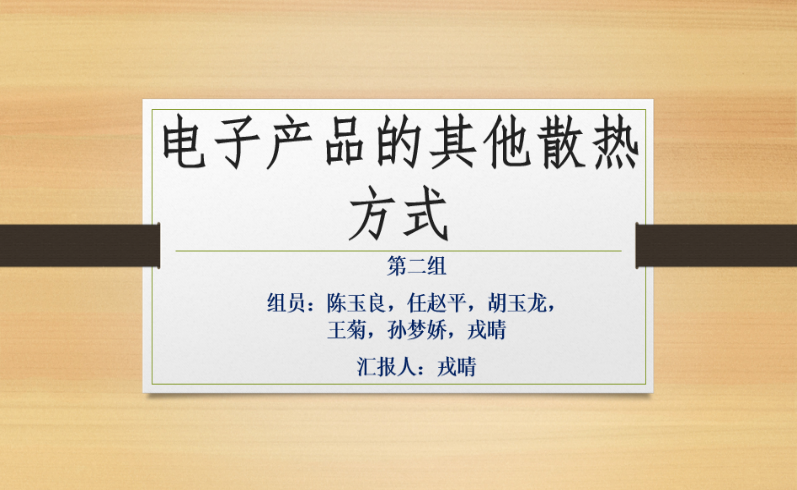 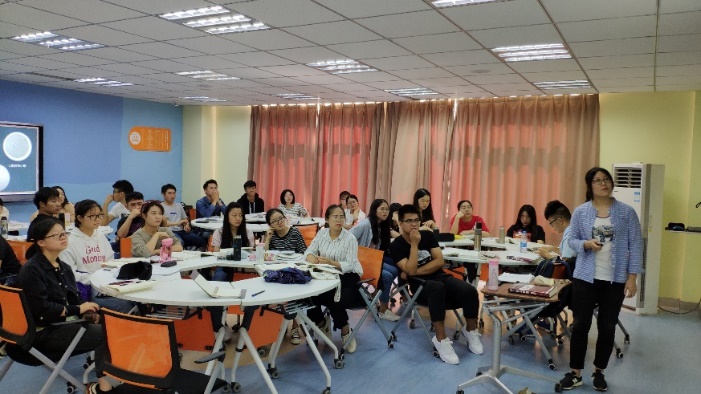 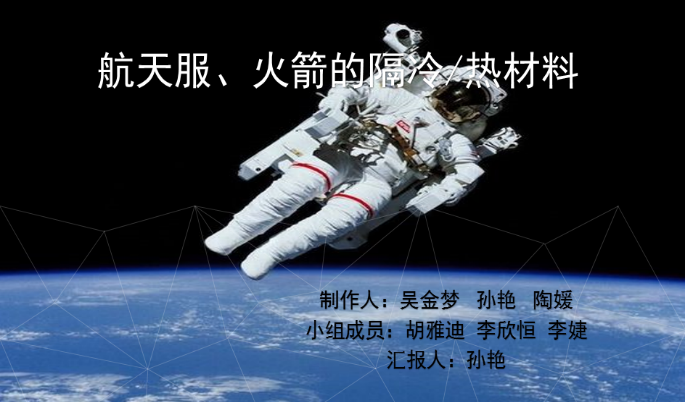 4. 考核方式
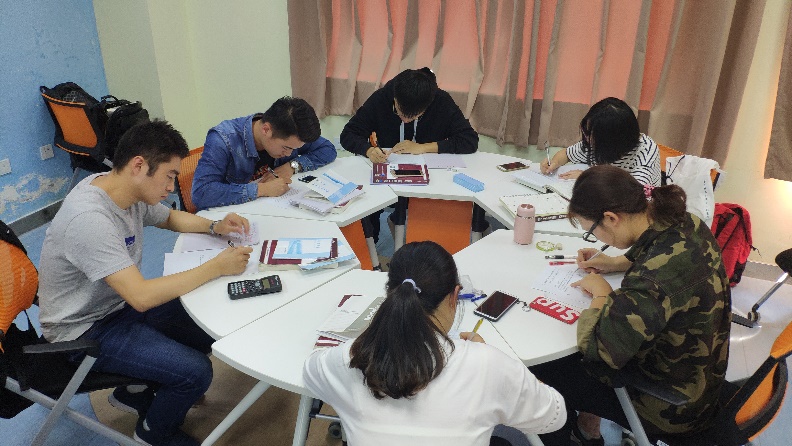 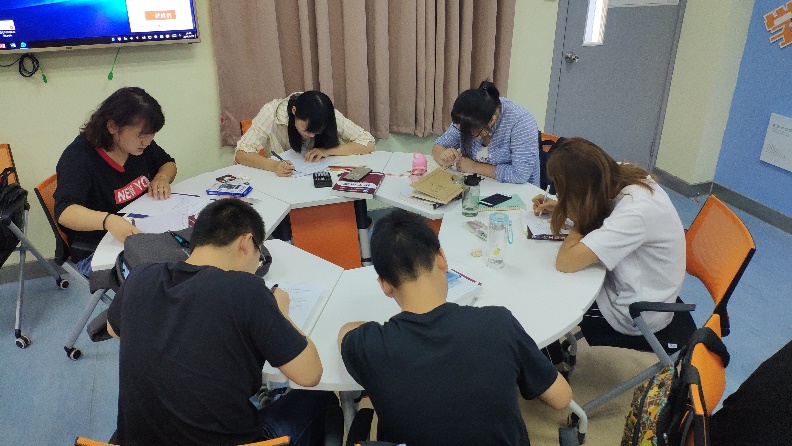 期末考试：50%
实验考核：15%
随堂测试：15%
案例分析：10%
作业平时：10%
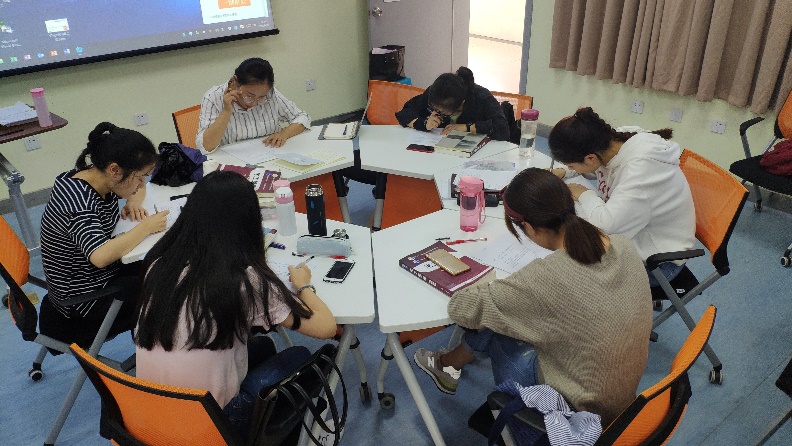 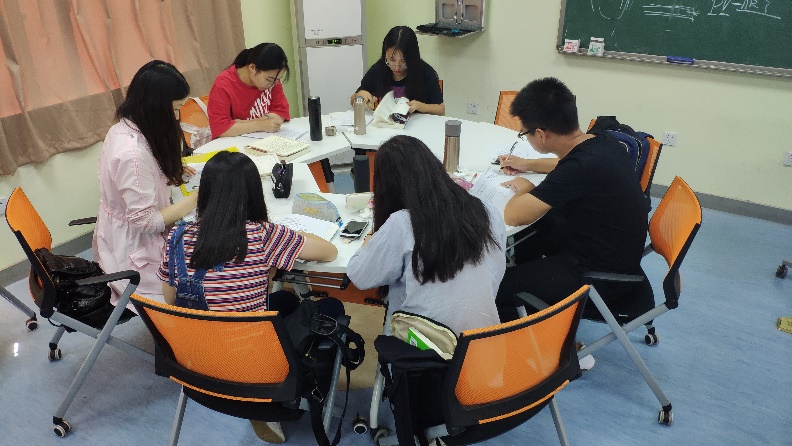 5. 学生反馈
学生收获
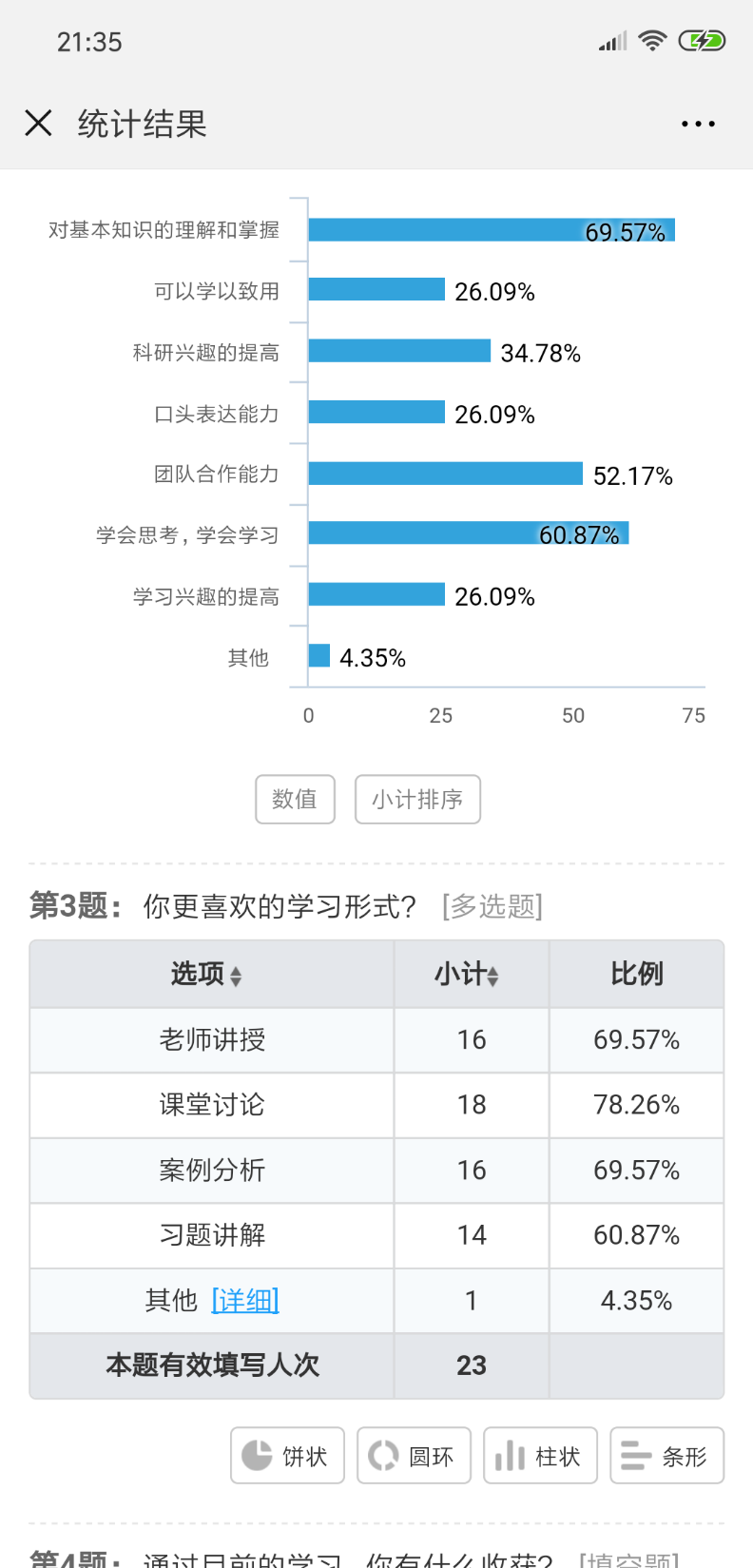 5. 学生反馈
这种方式我也是第一次接触，我就觉得您很有想法，很nice，这样，不仅促进交流（平时大家上大课也很少交流的），让大家觉得这是个集体，每个人都能展现自我！不过，最special应该是您那个观点，不应该用一个方式评价一个人优劣，每个人都是个独立的个体，真是很幸运一拍即合！
--轻化1503 张鹏程
老师，你好！我现在的想法是这样的：进入真正的大学才发现，天再有天人外有人，也见识到了更广阔的世界。现在，我的初步想法是想要考研。如果本次考研考上了，我会在提升专业深度的同时，去拓宽知识面，如果有机会也会继续读博，但是无论读博否，我会继续学习。我很敬佩老师您，认识您，才发现自己想要活成什么样子，亲切负责优秀…
--轻化1503 刘米芝
5.学生反馈--师&生
“师者，传道、授业、解惑”
求知、探索、贯通
实践、专注、求是
务实、思辨、明理
乐学、善问、悟道
勤学、求实、精进
博学、勤练、悟理
道义、学识、思考
修身、治德、忠信
修身、齐家、治国
乐学、善思、见疑
求真、探原、穷理
慎思、明辨、笃行
明德、启智、善思
格物、致知、诚意
知道、悟业、领会
授之、学之、悟之
正身、明志、济世
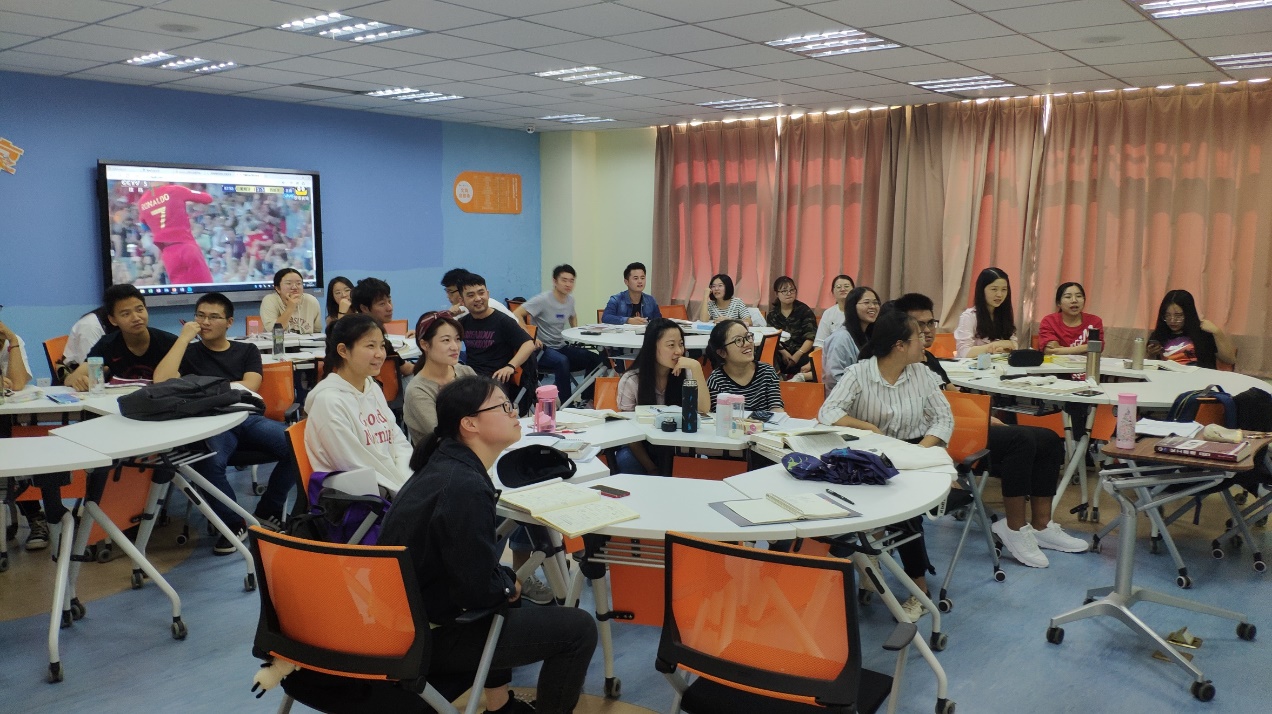 --轻化1503班 同学
6. 未来畅想--“三位立体”案例教学2.0
1
建设《化工原理》案例教学资源库
2
面向~15%的学生开展研究型教学
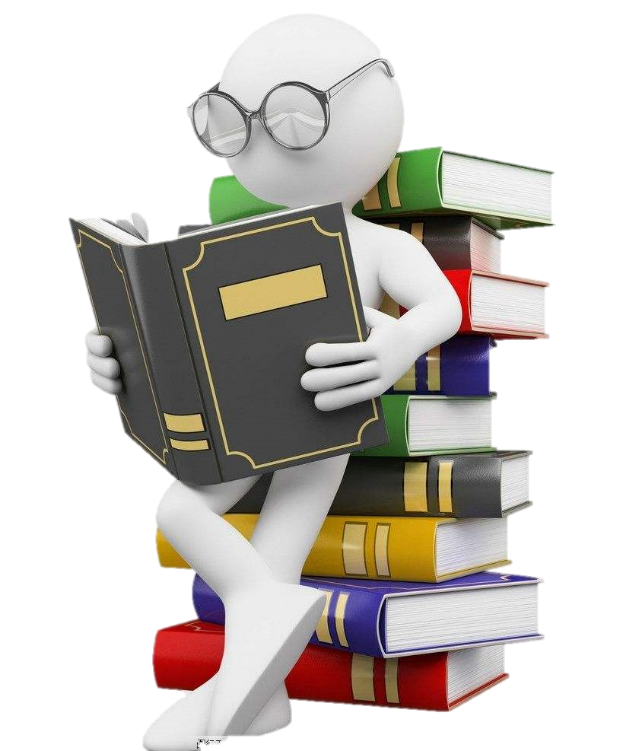 3
“双师课堂”增加课程访谈等环节
4
建立学生成长手册，持续关注
5
针对学生学情背景的差异化培养
结语
用心爱学生，用心呵护他们的成长，你会看到他们的眼睛里都闪着光
愿他们都能找到自己的路，愿他们都能学会乐观与坚强
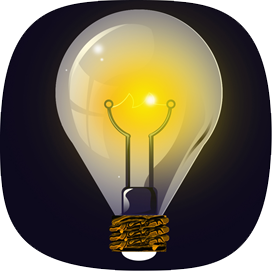 谢谢大家的聆听！